Thứ Tư, ngày 03 tháng 11 năm 2021
Toán
Biểu thức có chứa ba chữ
SGK – trang 43
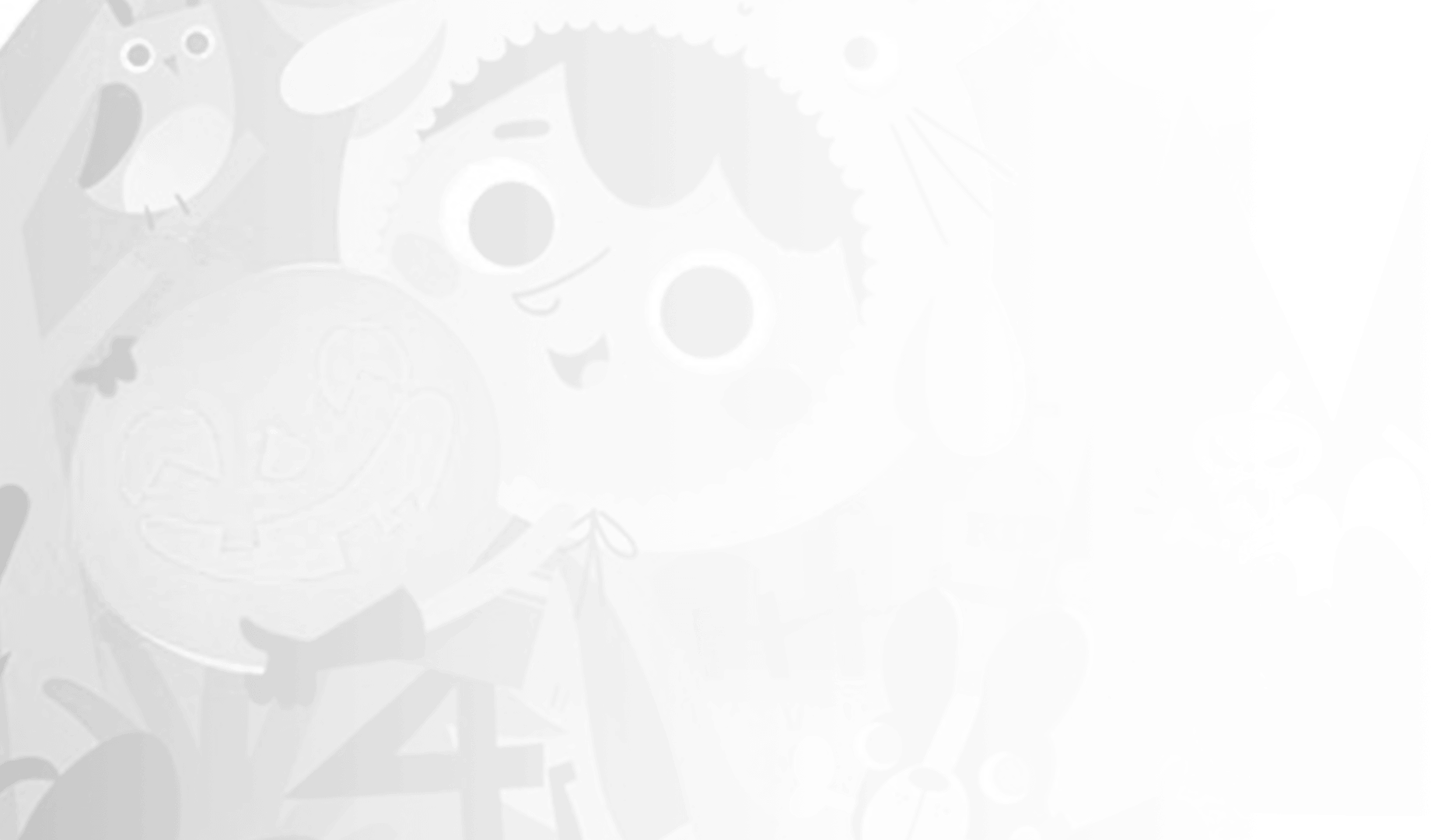 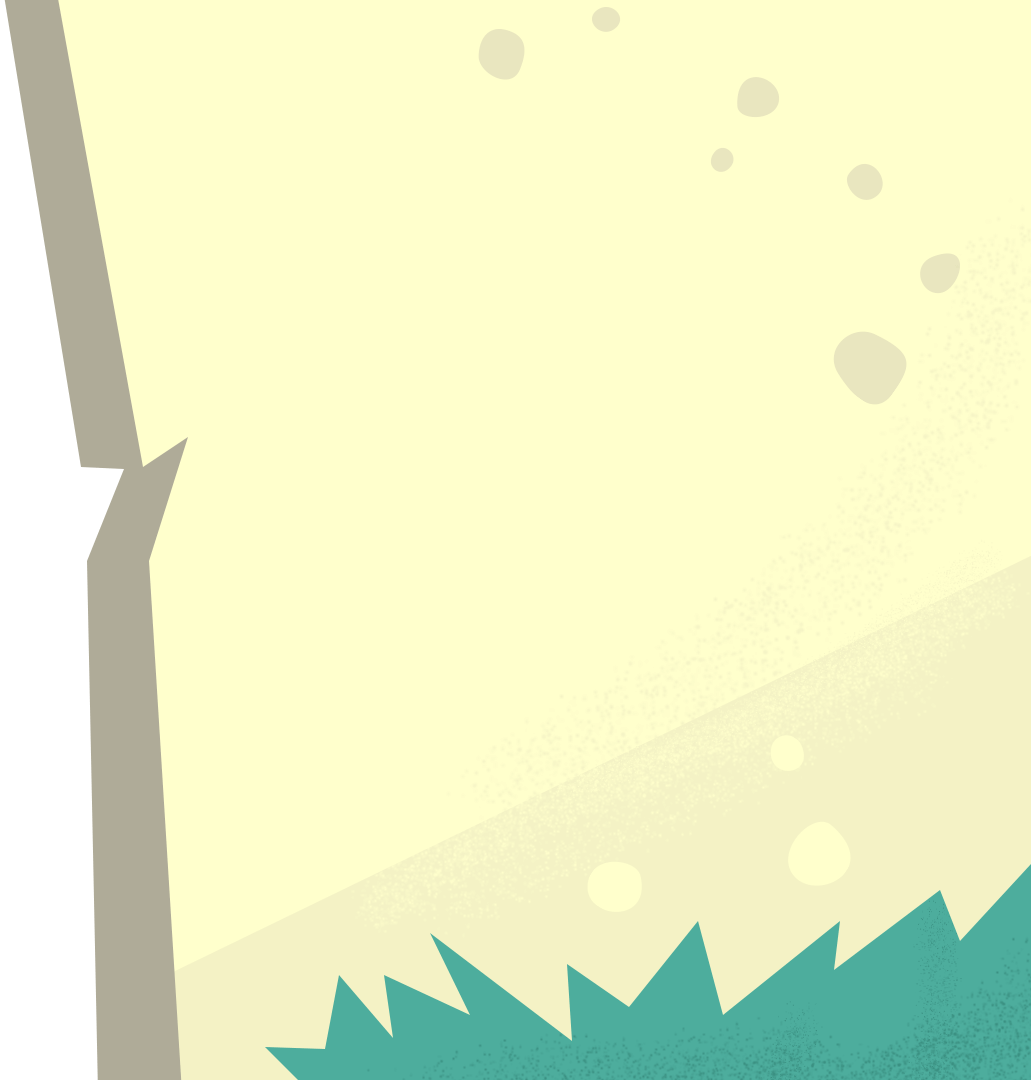 Nhận biết biểu thức có chứa ba chữ.
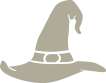 01
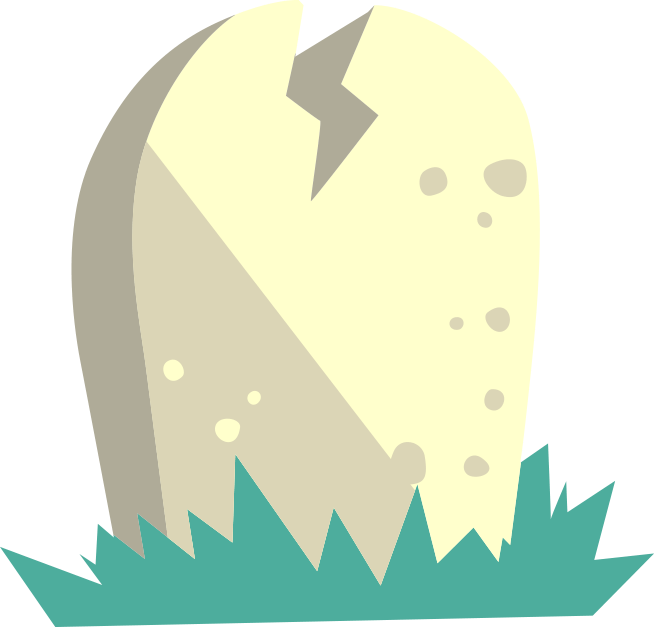 Mục tiêu
Tính được giá trị biểu thức có chứa ba chữ.
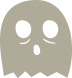 02
An, Bình và Cường cùng đi câu cá. An câu được ... con cá, Bình câu được ... con cá, Cường câu được ... con cá. Cả ba người câu được ... con cá?
3 + 6 + 4
2 + 5 + 3
5 + 1 + 0
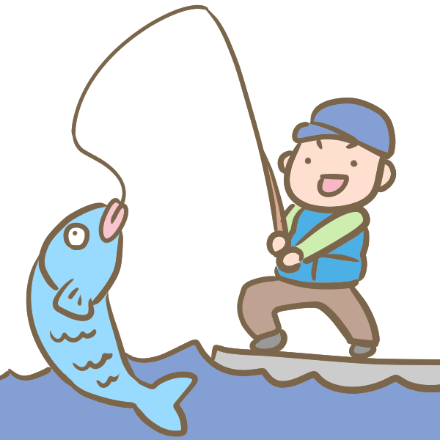 ...
...
...
...
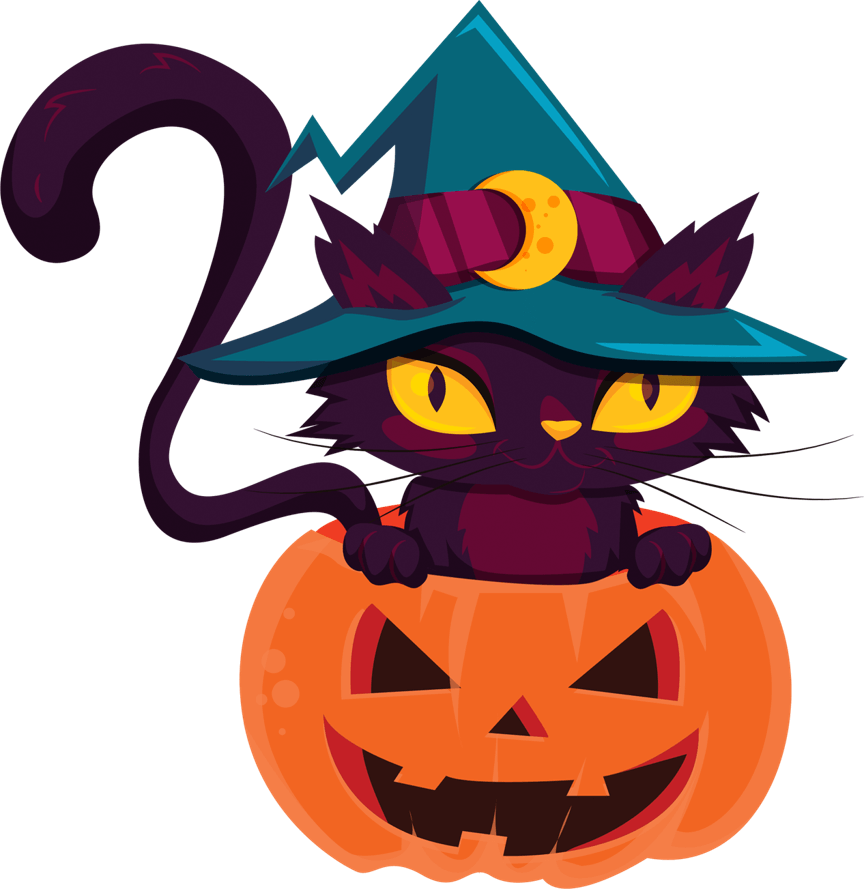 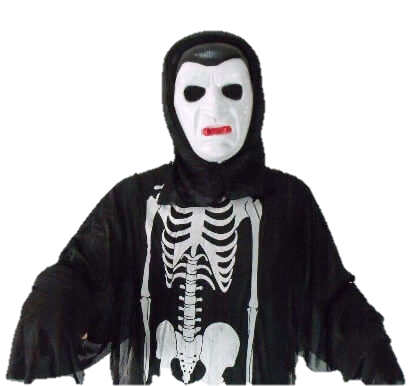 Bài 1(SGK – T42): Tính giá trị của a + b + c nếu:
a = 5, b = 7 và c = 10 
       Nếu a = 5, b = 7 và c = 10 thì a + b + c = 5 + 7 + 10 = 22
b.     a = 12, b = 15 và c = 9 
       Nếu a = 12, b = 15 và c = 9 thì a + b + c = 12 + 15 + 9 = 36
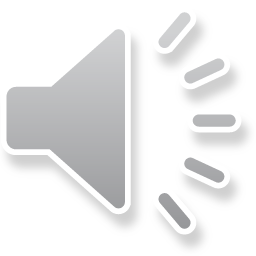 HALLOWEEN GAME
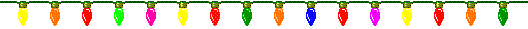 TRICK
OR
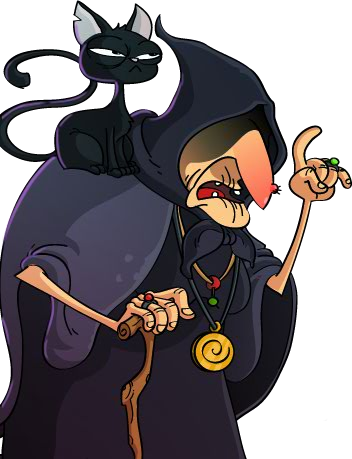 TREAT
Cho biết
 m = 10, n = 5, p = 2
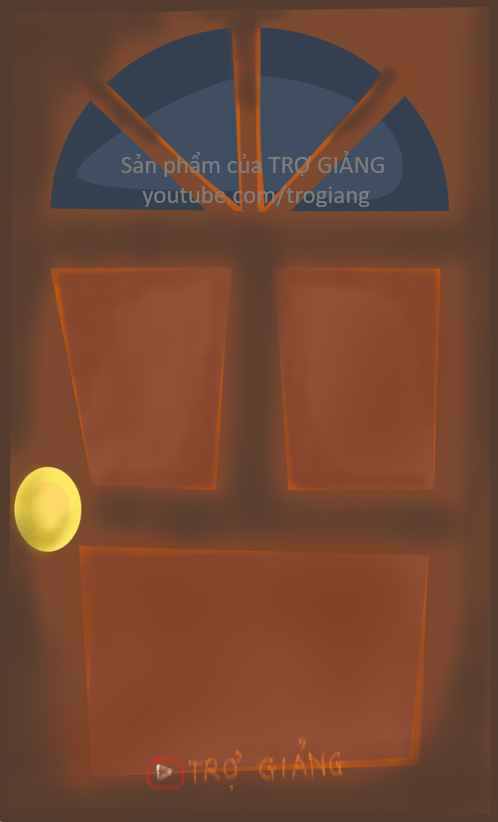 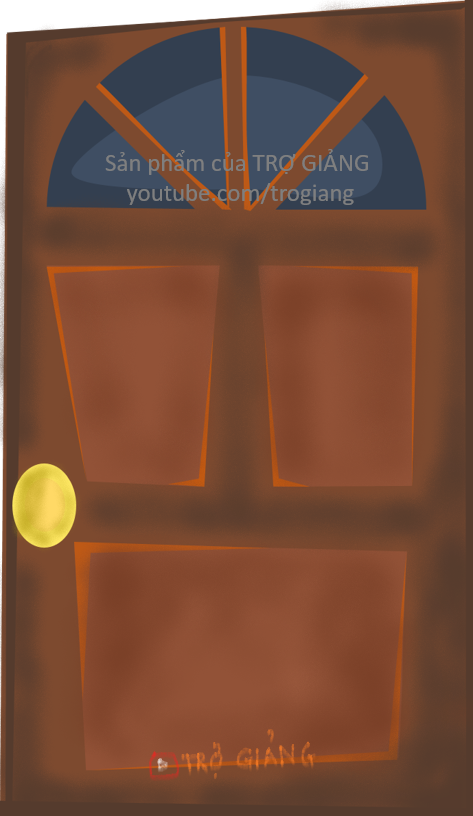 m + n + p = ?
m + (n + p) = ?
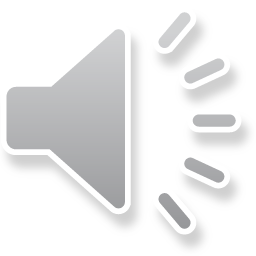 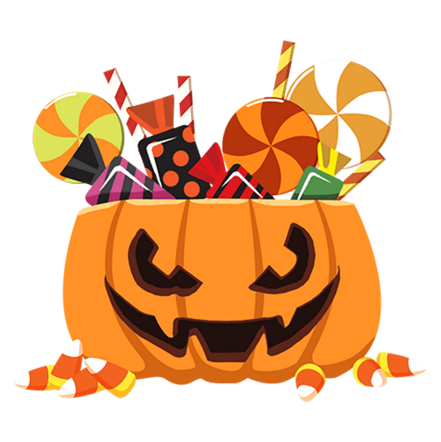 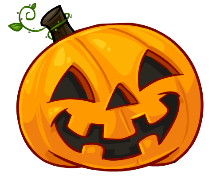 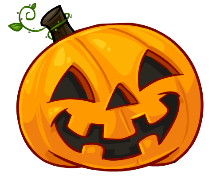 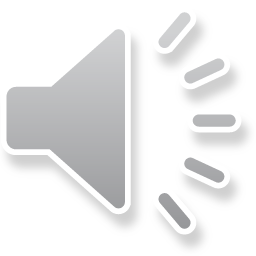 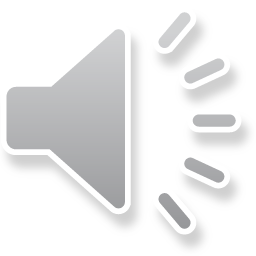 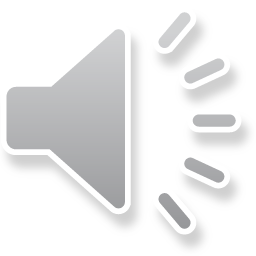 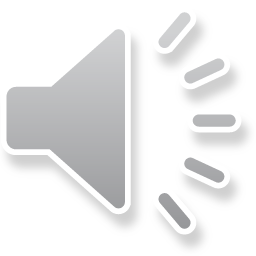 Cho biết
m = 15, n = 6, p = 5
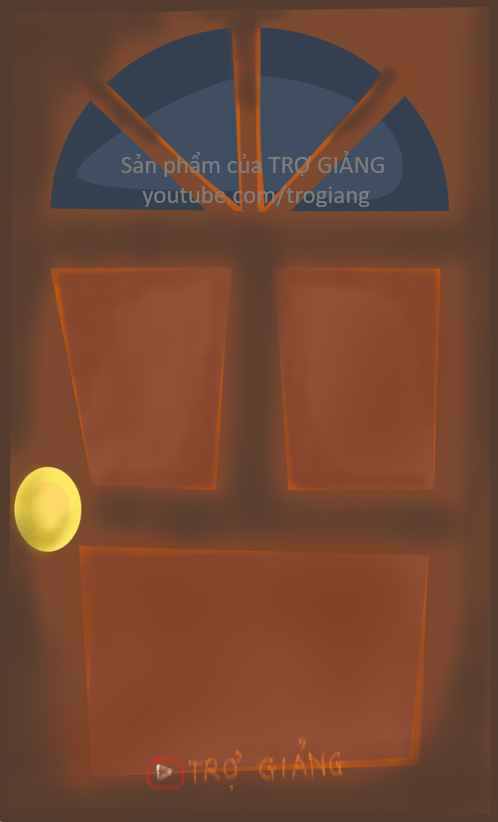 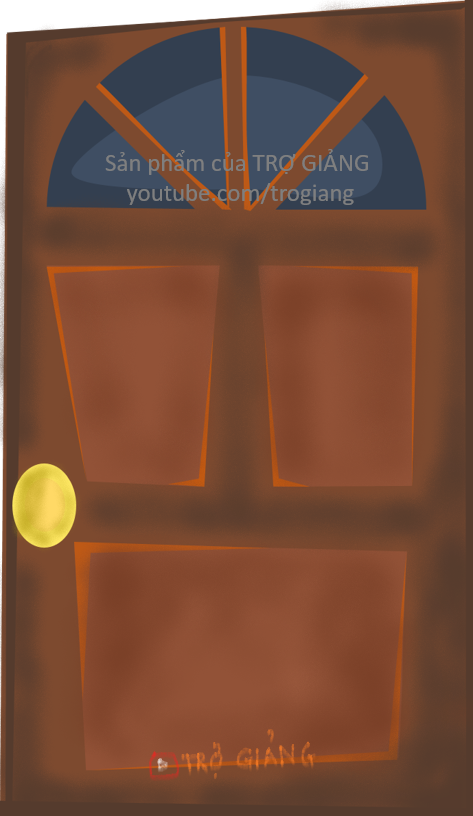 m – n – p = ?
m – (n + p) = ?
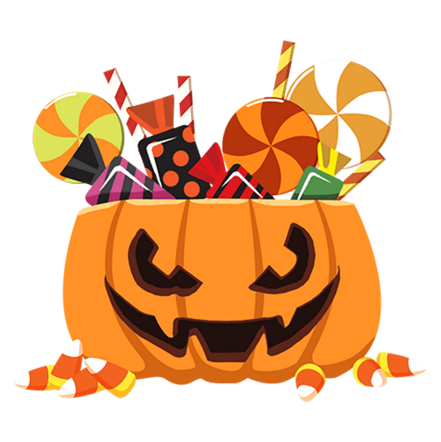 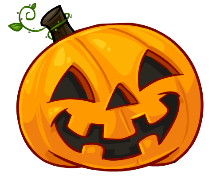 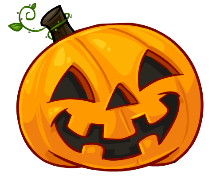 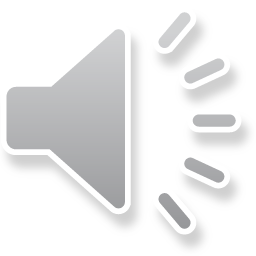 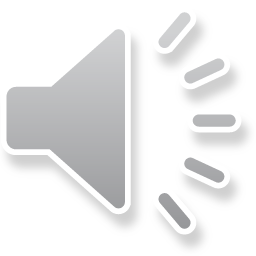 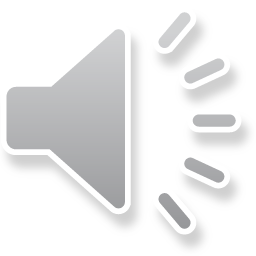 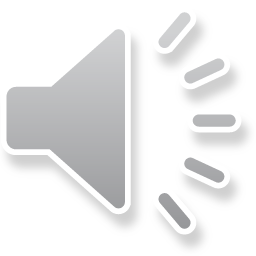 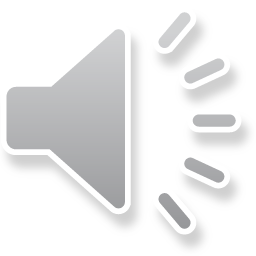 Cho biết
 m = 10, n = 5, p = 2
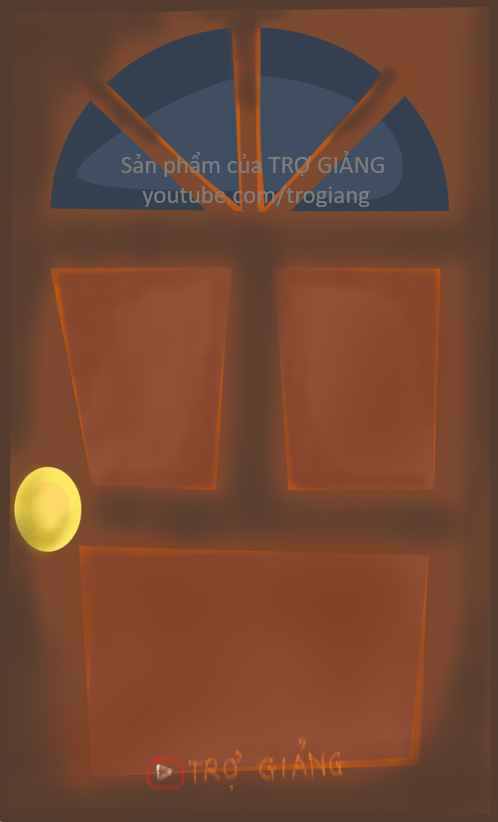 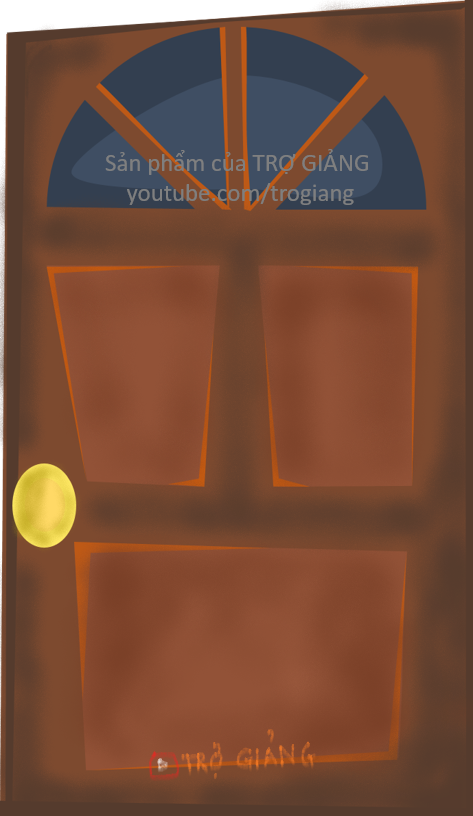 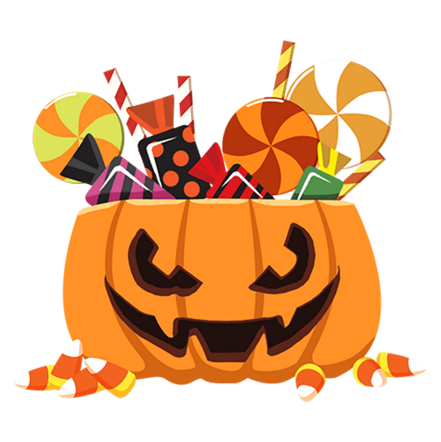 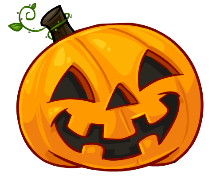 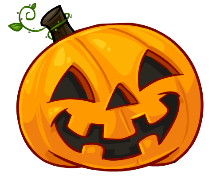 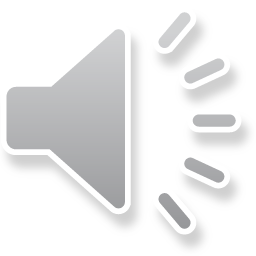 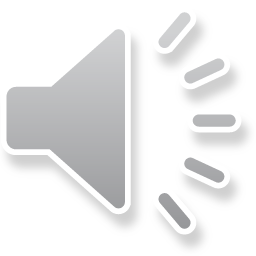 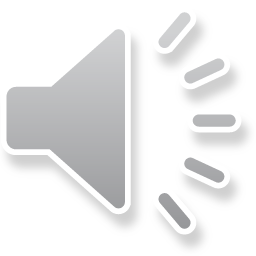 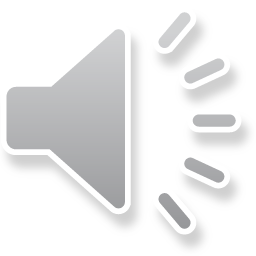 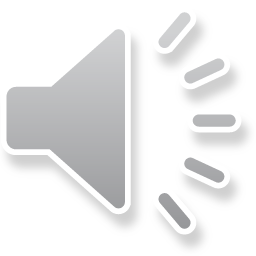 Bài 4(SGK – T44)
a. Gọi P là chu vi của hình tam giác. Viết công thức tính chu vi P của hình tam giác đó?
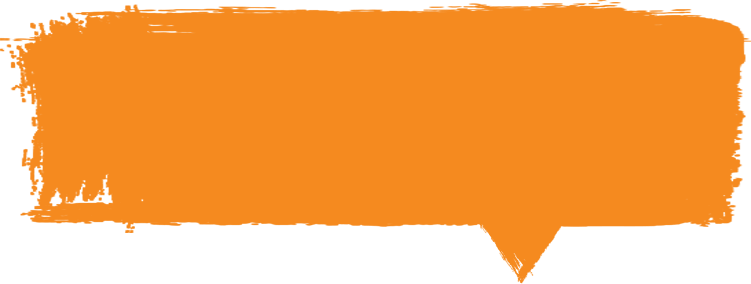 P = a + b + c
b. Tính chu vi của hình tam giác biết:
b
a
a = 10cm, b = 3dm, c = 3cm
Bài giải
Đổi 3dm = 30cm
c
Chu vi hình tam giác đó là:
10 + 30 + 3 = 43 (cm)
Đáp số: 43cm
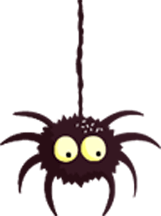 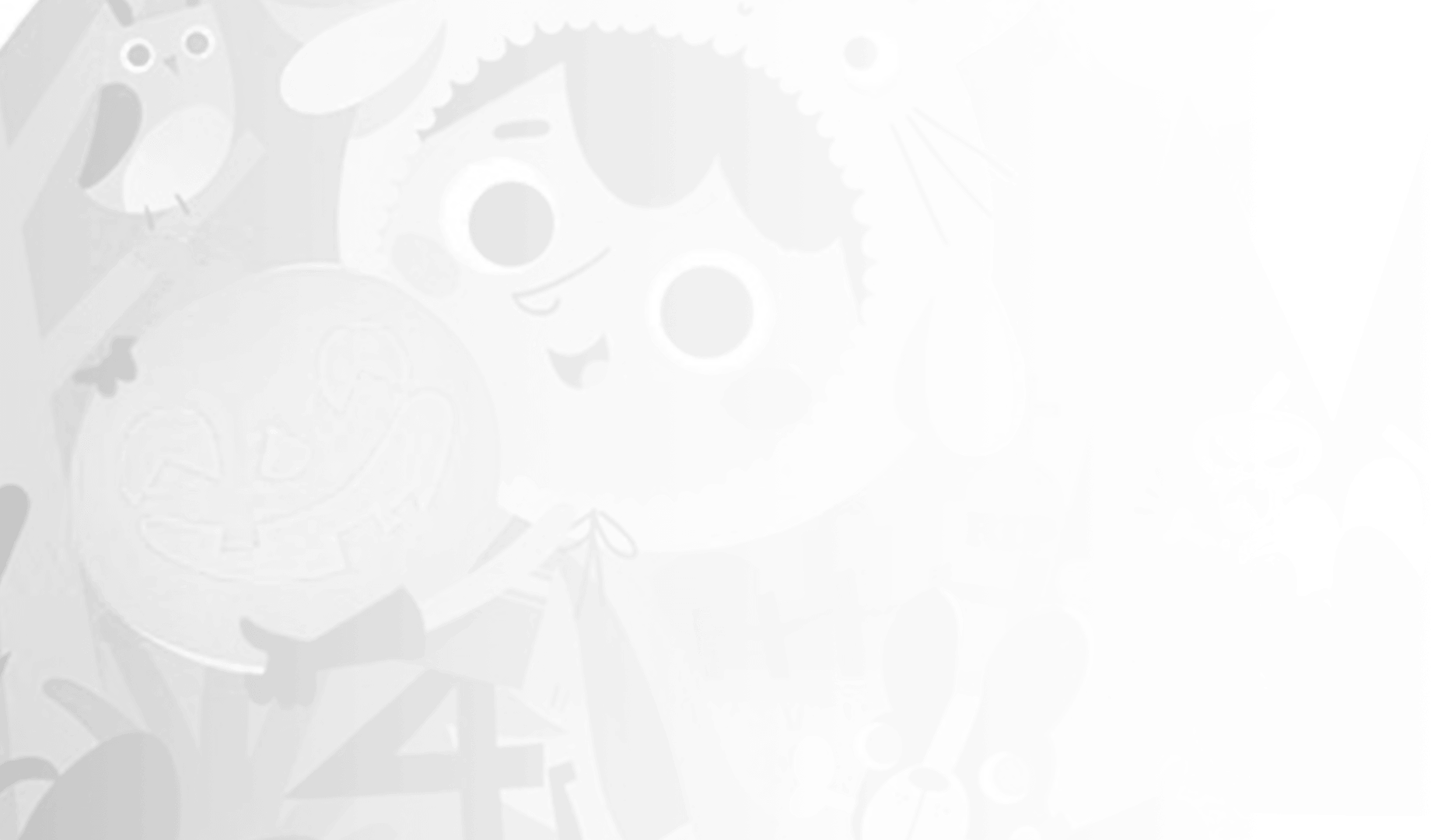 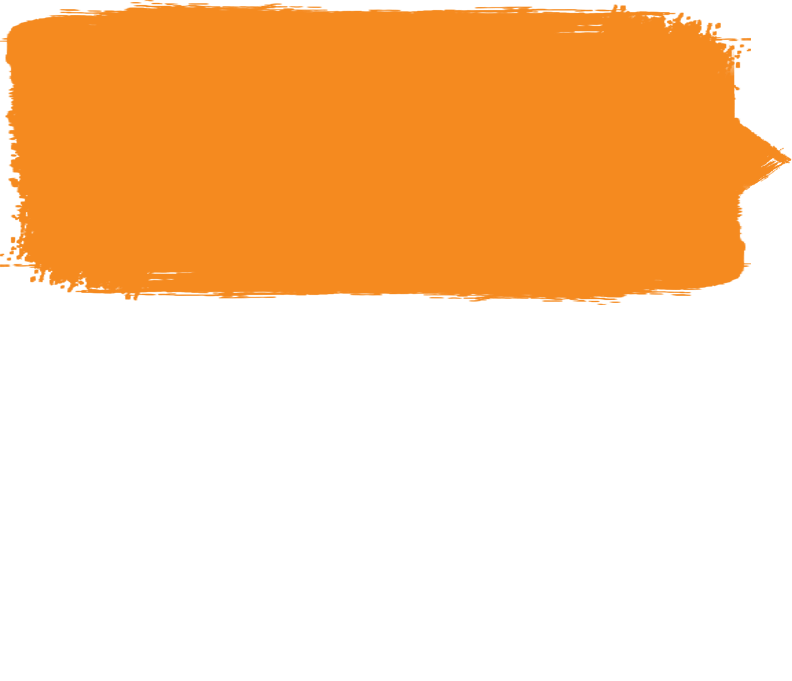 DẶN DÒ
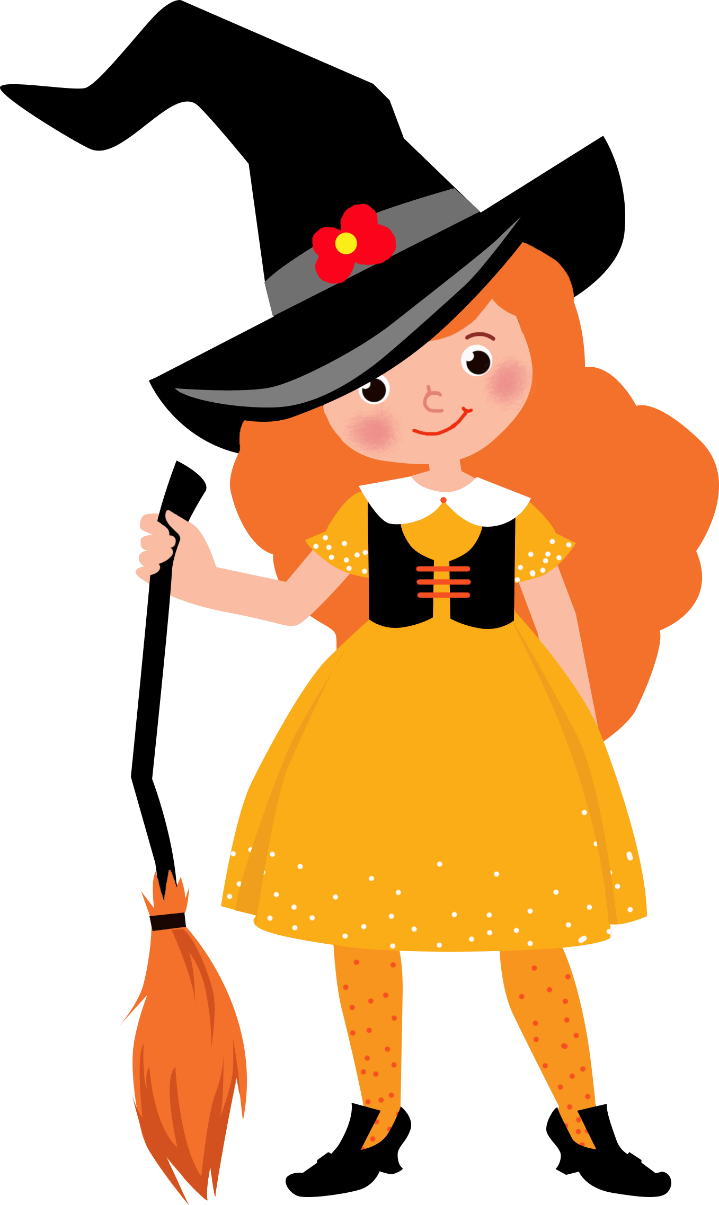 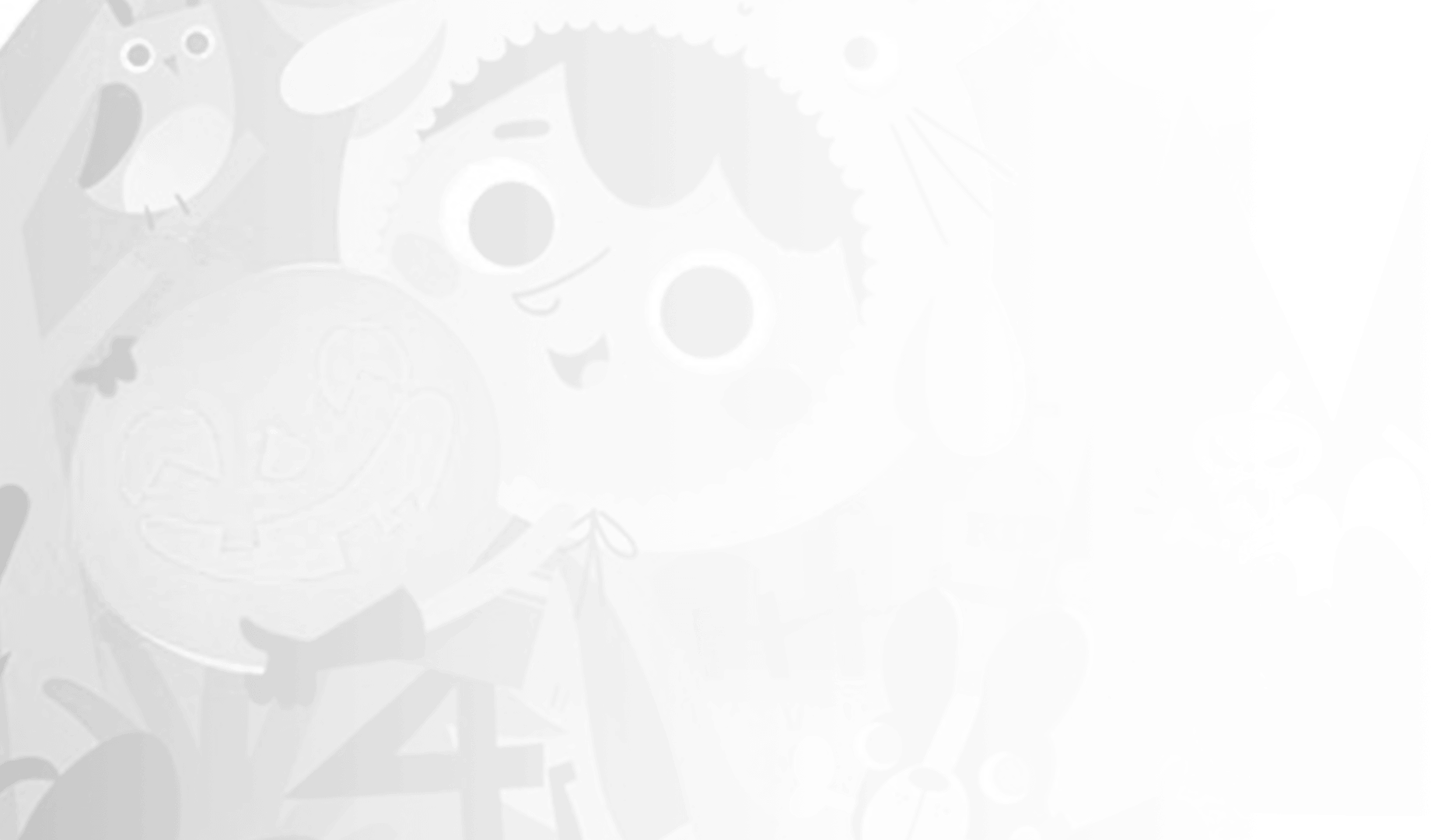 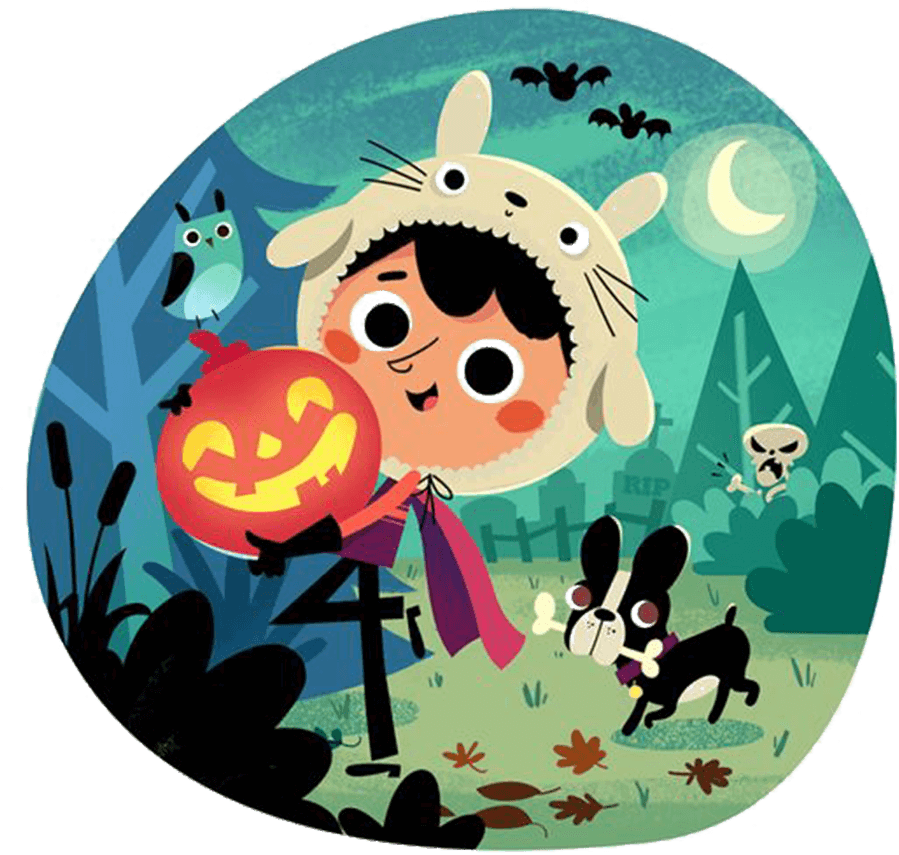 HẸN GẶP LẠI